LO: To say food items in French
Can you work out what these food items are in English? Answers below
les oranges
les poires
les prunes 
les fraises
les pommes
les tomates
les bananes
Click the sound icon to hear how to say each word.
Task: Draw a picture of the food items and label it with the French.
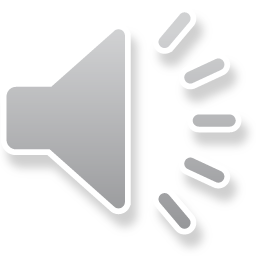 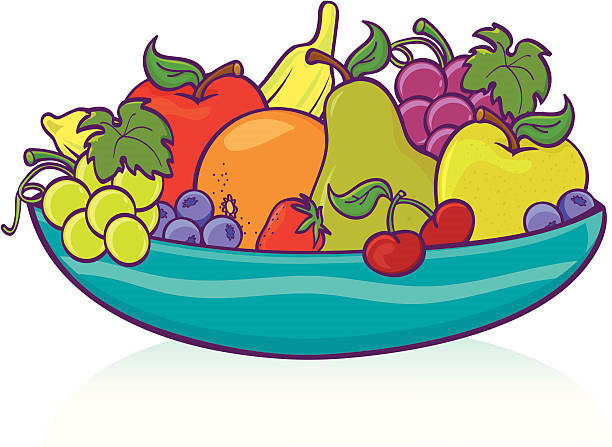 Food Item Answers

les oranges - oranges 
les poires - pears 
les prunes - plums 
les fraises - strawberries 
les pommes - apples 
les tomates - tomatoes 
les bananes - bananas